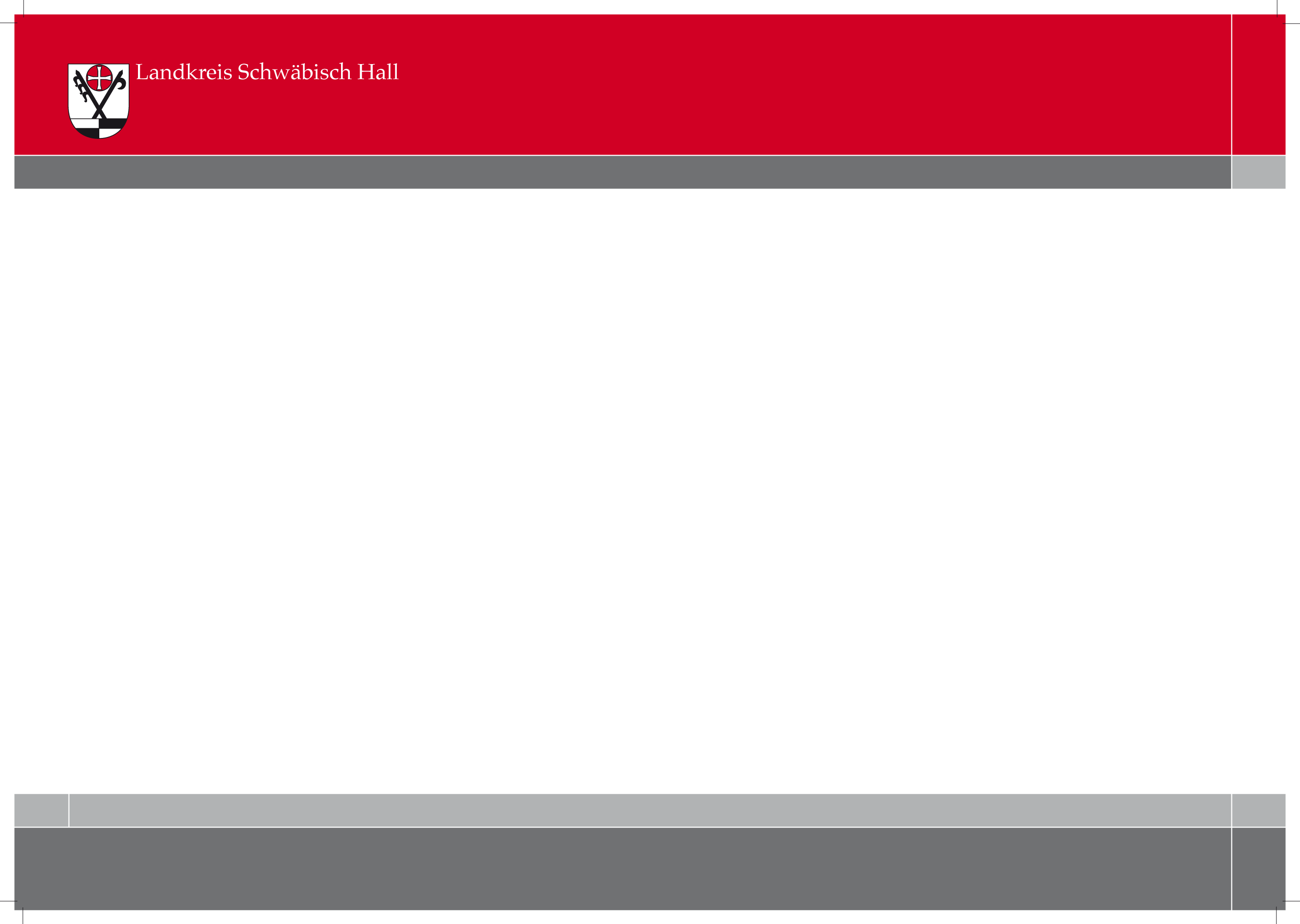 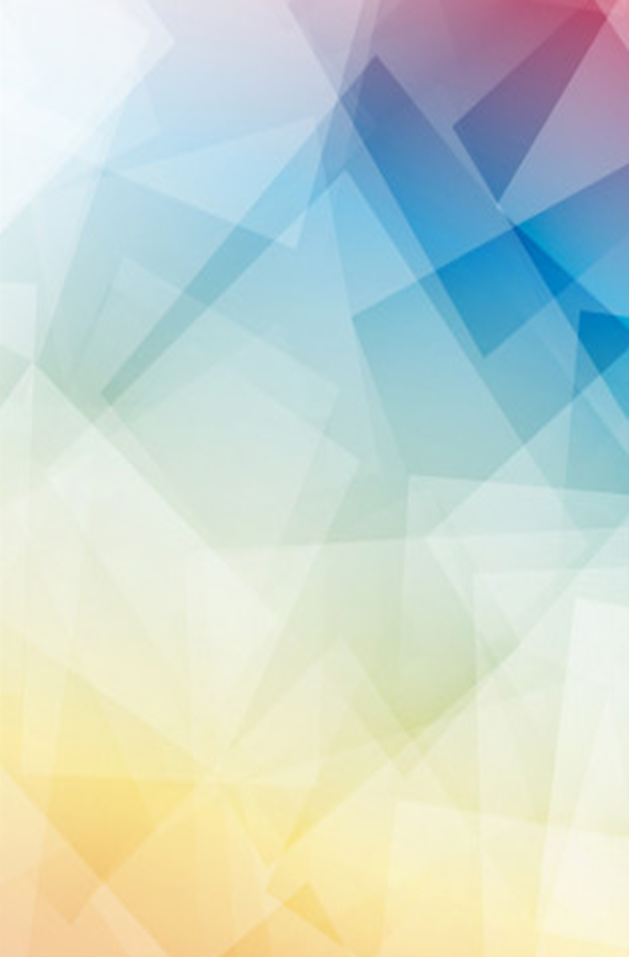 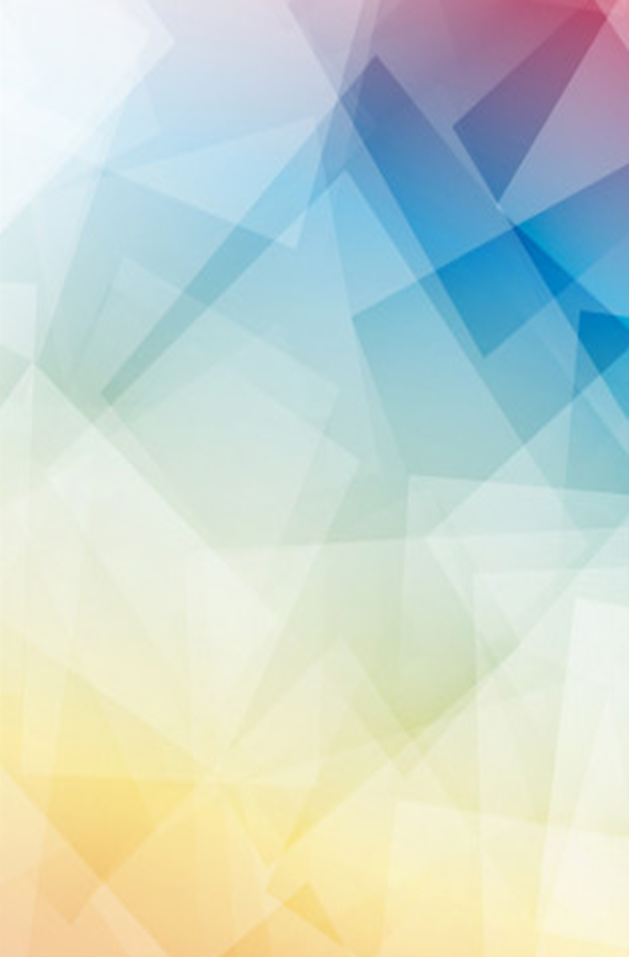 Frauen AKTIV
WISSEN
           von Frau zu Frau
Frauen AKTIV	bringt Migrantinnen
Sprache
Wissen
Bildung
Soziale Kontakte 
die deutsche Lebensart näher